Republic ofSerbia
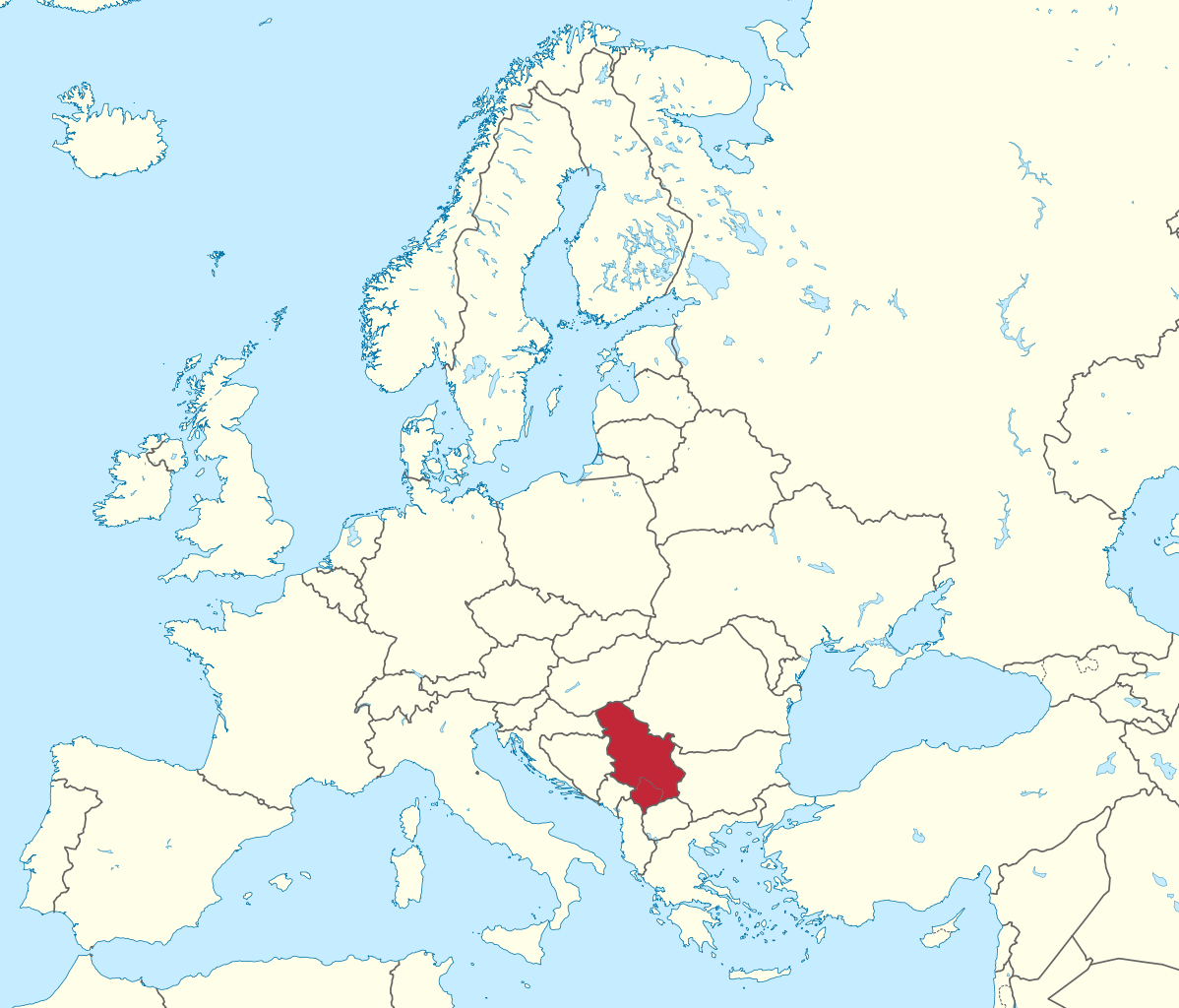 Serbia
Something about Serbia
Located in Europe,on the Balkan peninsual.
 Area including Kosovo spikes 88,361 km square
Serbia is borders Hungary to the north; 
Romania and Bulgaria to the east; 
Macedonia to the south; 
Croatia, Bosnia and Herzegovina, and Montenegro to the west.
 Language: Serbian. We use Cyrillic alphabet and Serbian Latin
 The capital of Serbia is Belgrade.
 Religion is mostly Orthodox, little part Catholics and one little  
     part is Muslims.
Cyrillic alphabet
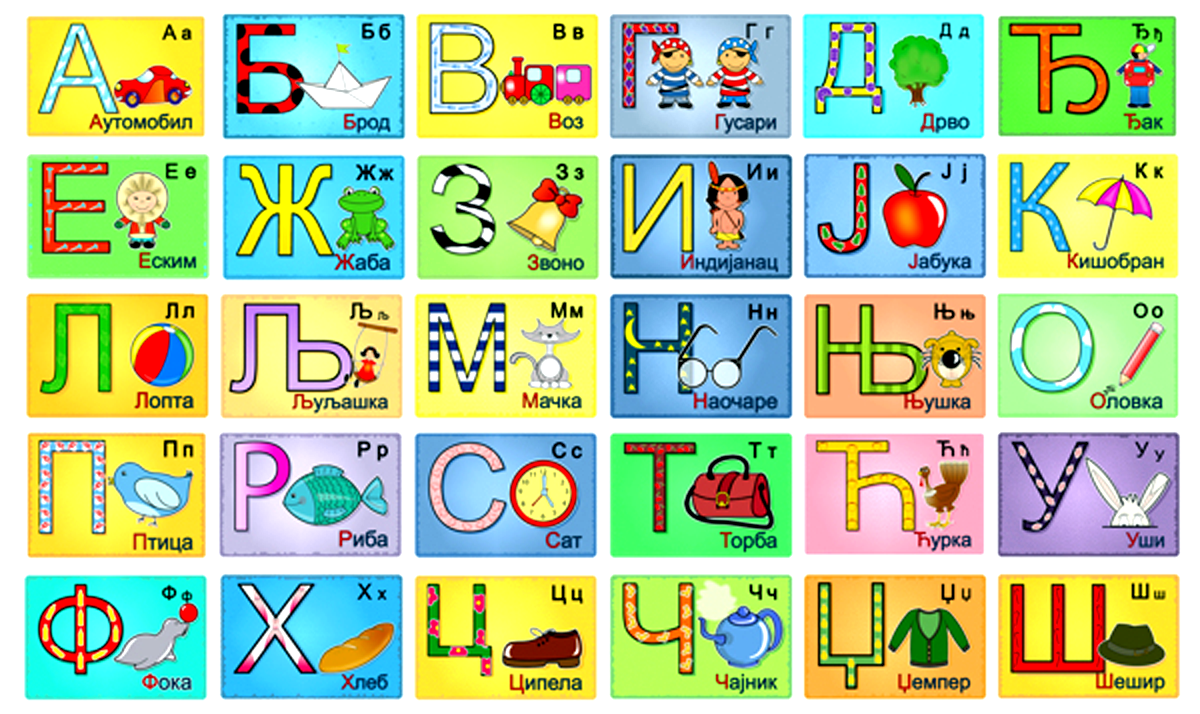 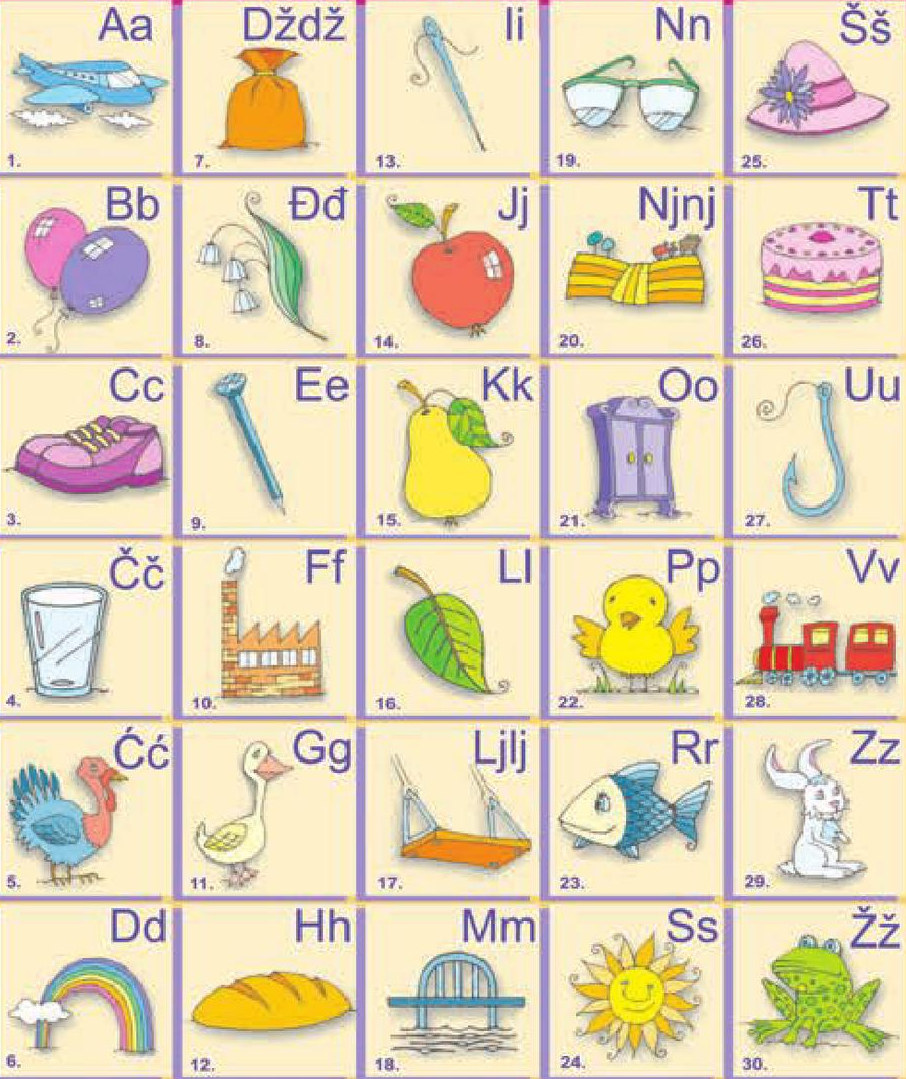 Serbian latin
alphabet
The flag and coat of arms
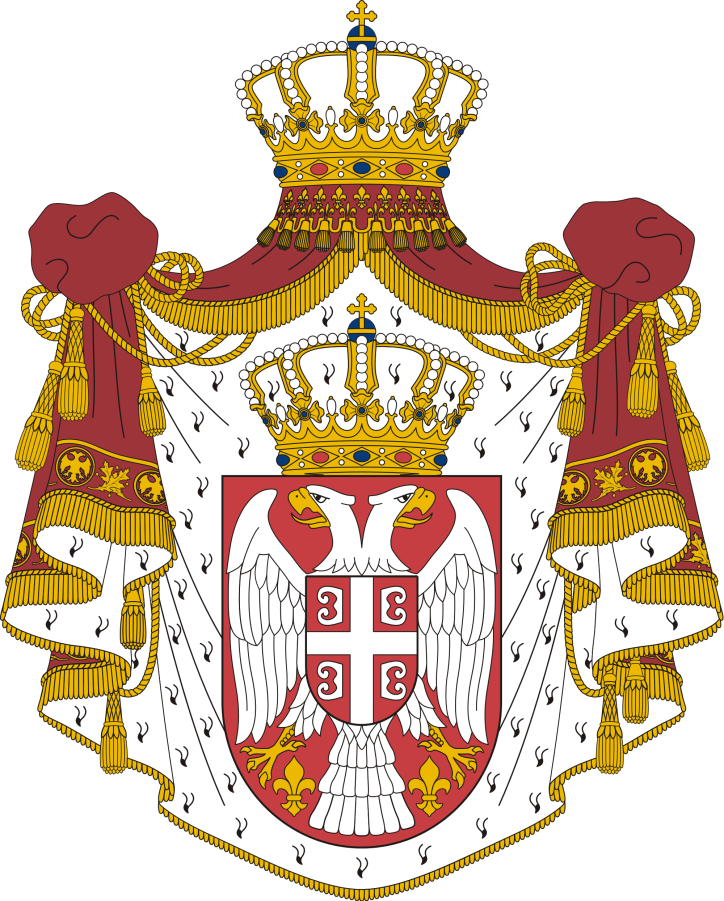 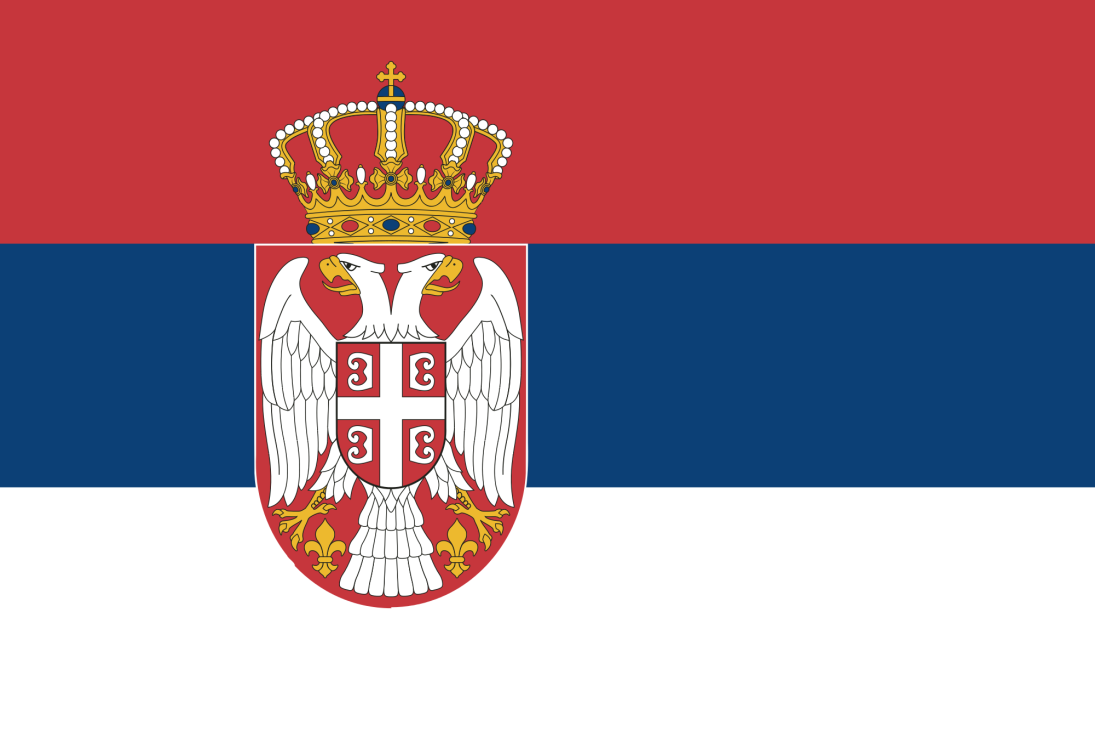 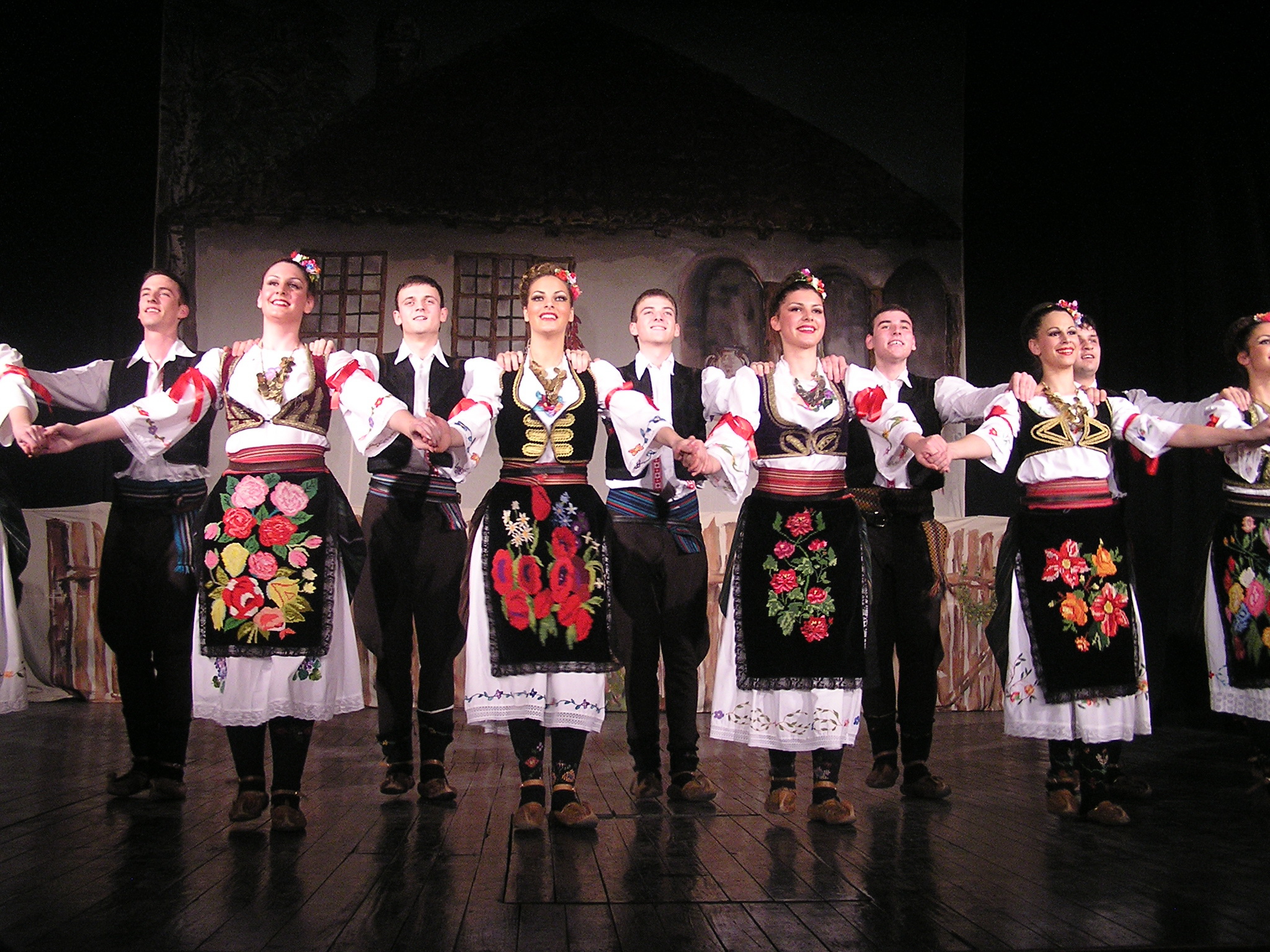 National costume
BELGRADE
(BEOGRAD)
BELGRADE
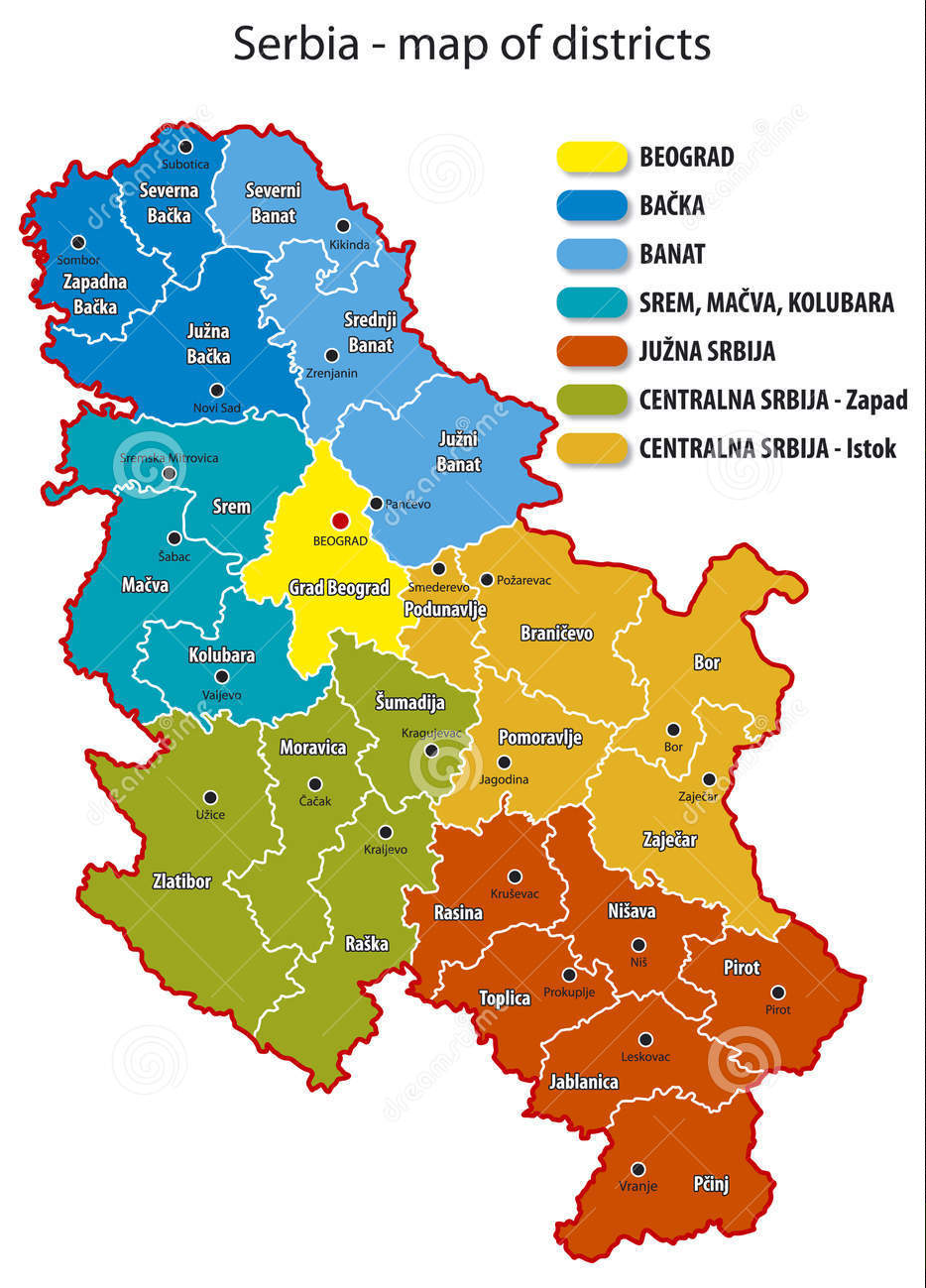 It is located at the 
     confluence of   
     the Sava and 
     Danube rivers.

 The city has a 
     population of 1.23 
     million, while over 
     1.65 million people 
     live in its metro are.
Belgrade fortess - Kalemegdan park
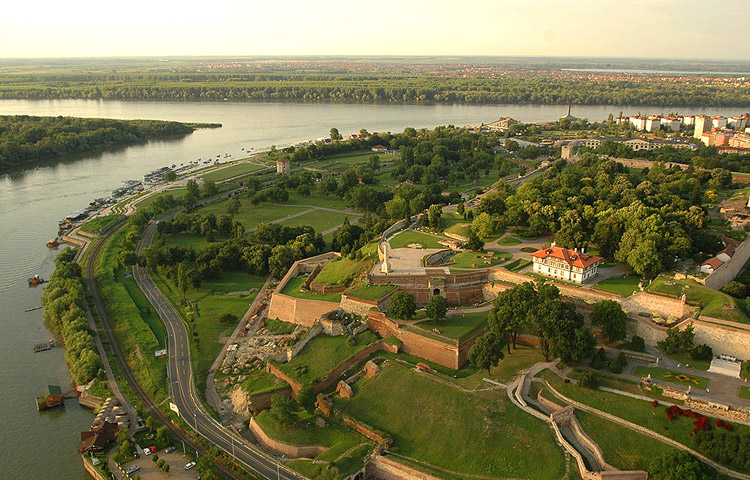 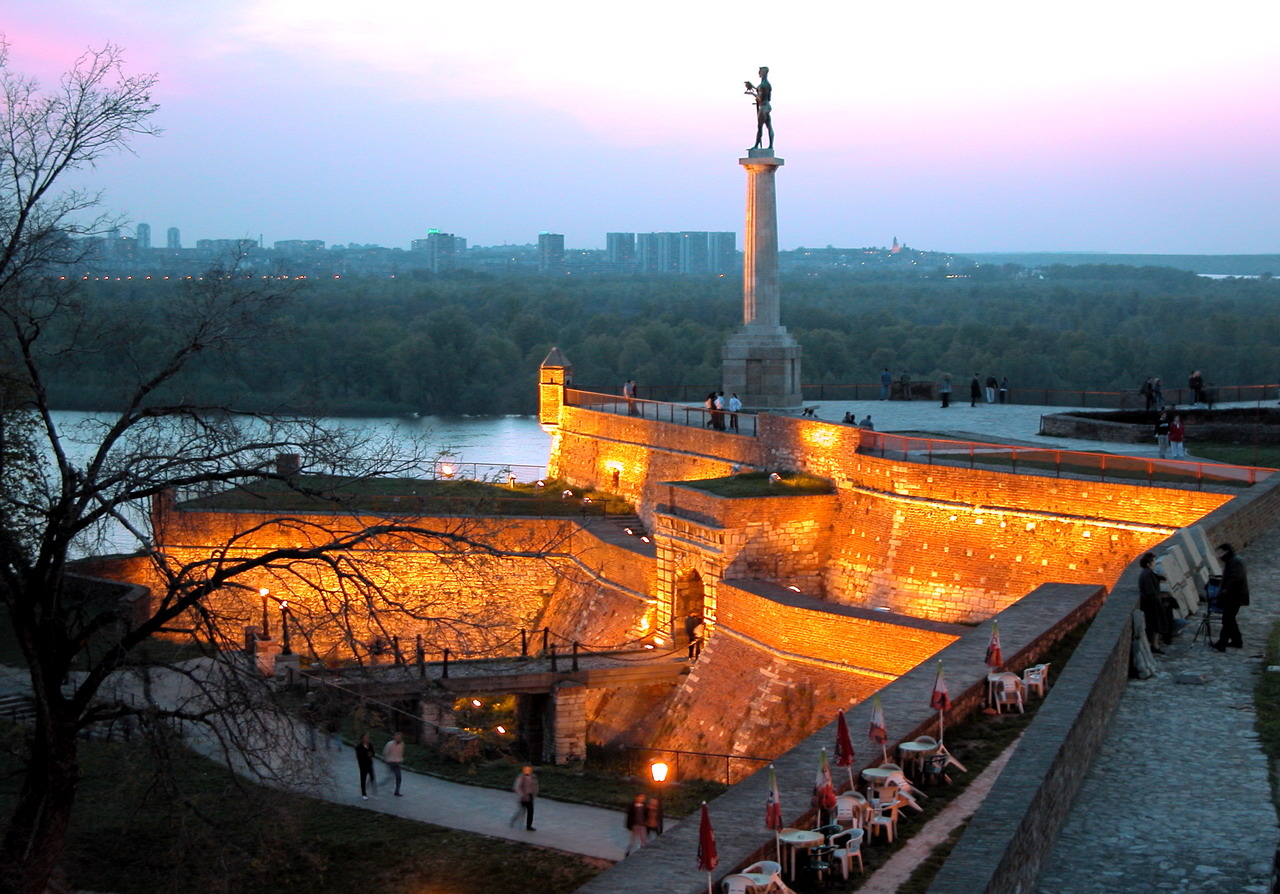 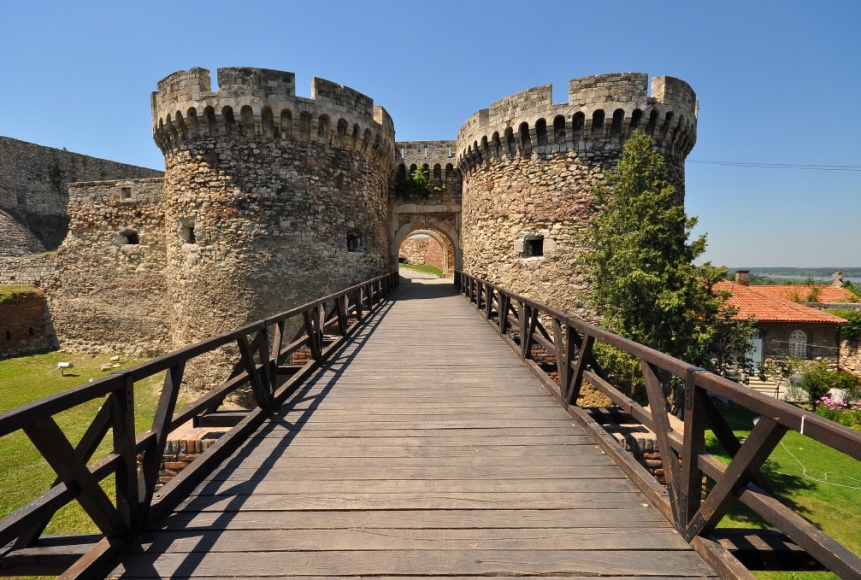 Republic square
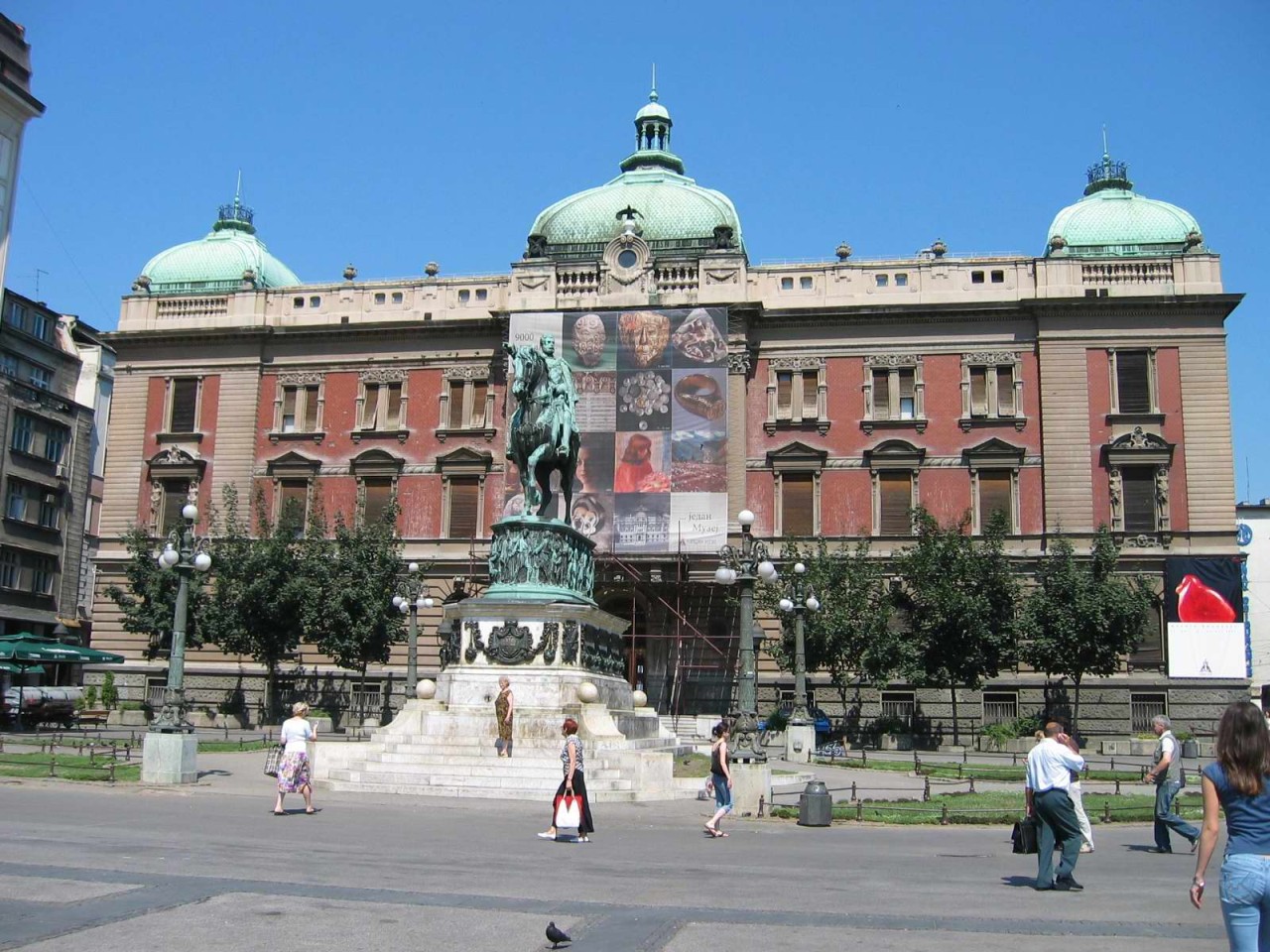 National Museum
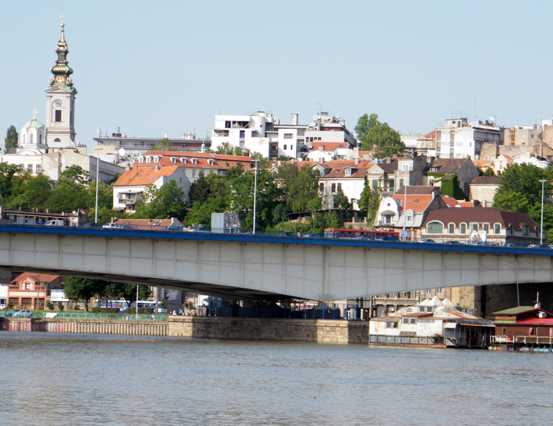 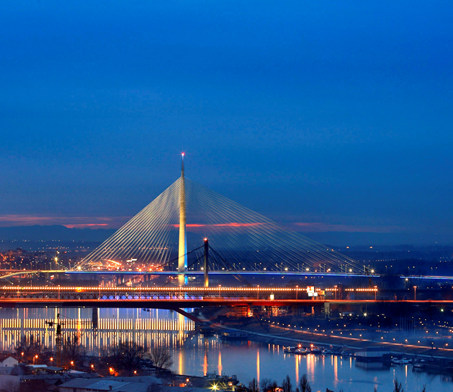 Belgrade bridges
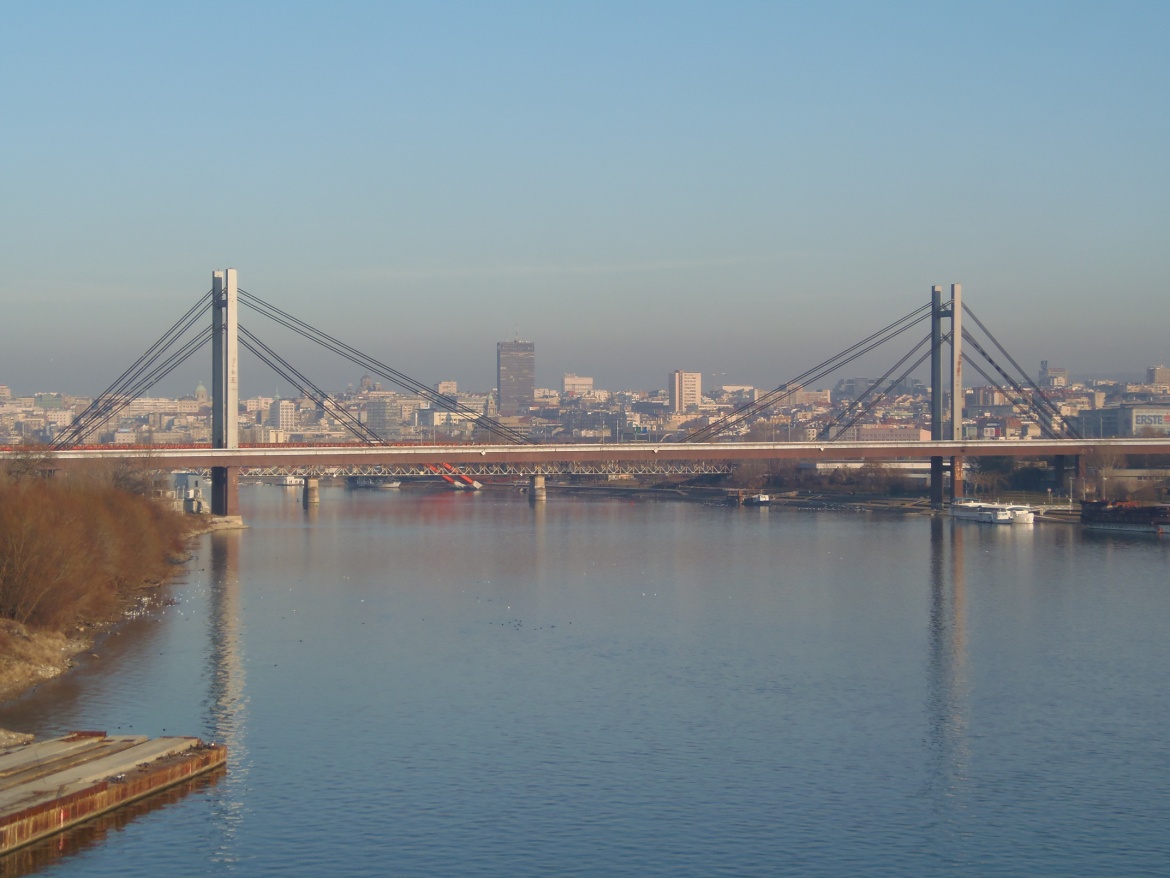 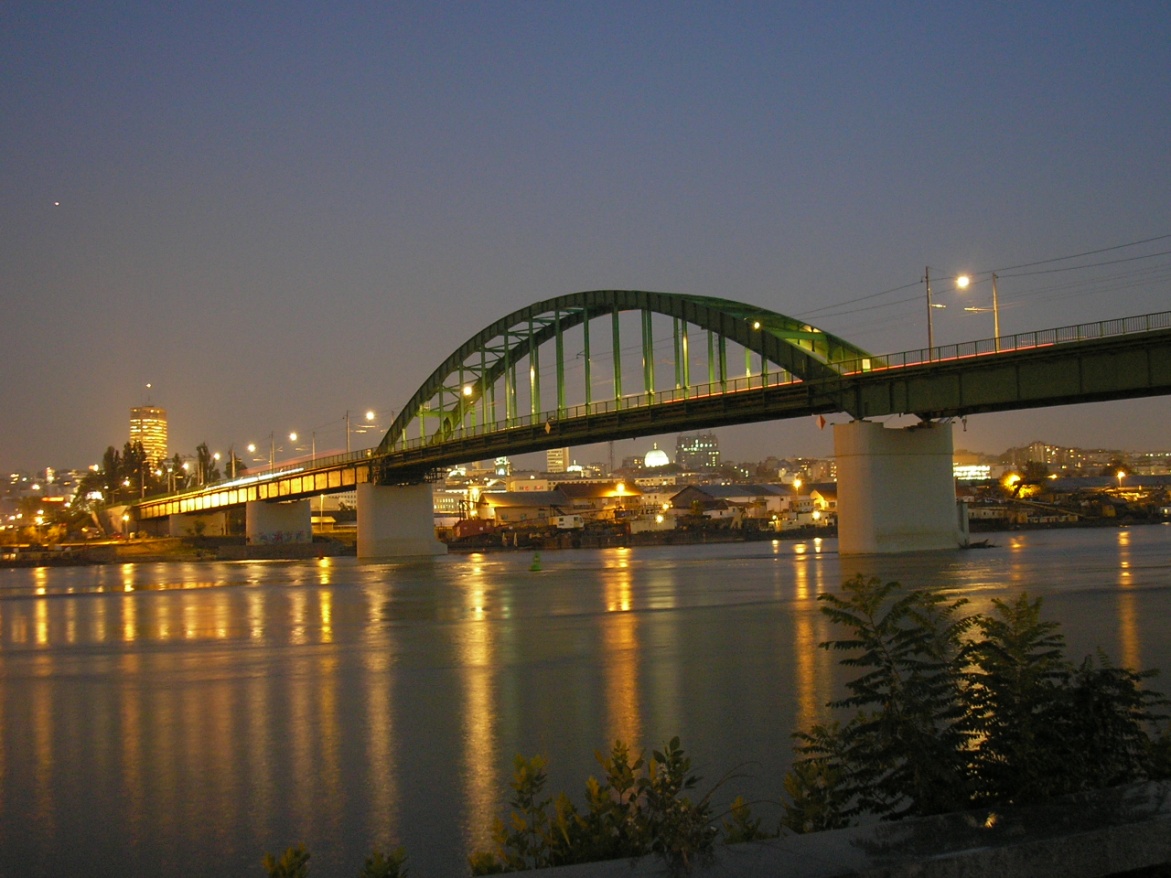 Mountains and lakes in Serbia
Kopaonik
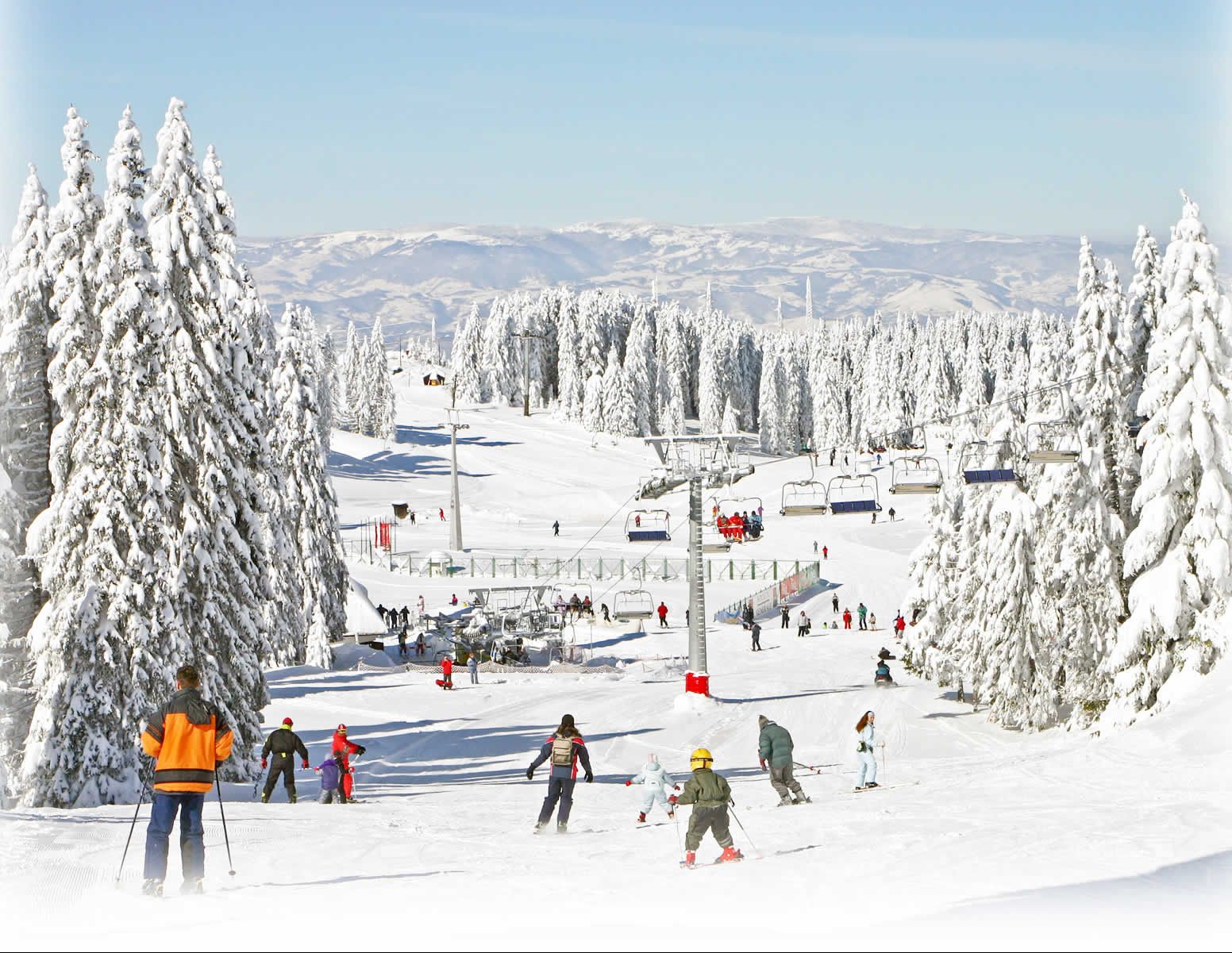 The big mountains are:

 Kopaonik
 Zlatibor
 Rudnik
 Stara planina
 Tara
 Divčibare
 Golija
 Fruška gora
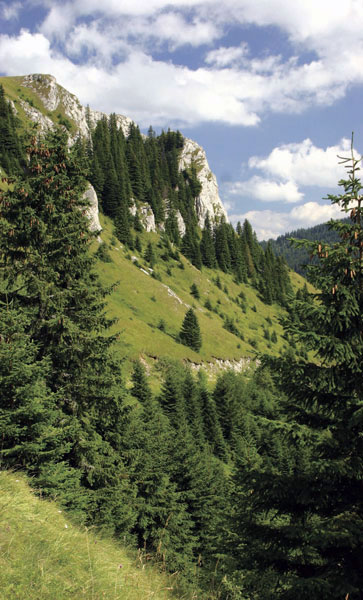 KOPAONIK
Kopaonik, the biggest mountain 
of the central Serbia.

Climate of Kopaonik, with almost 
200 sunny days a year, why is 
rightfully called the "Mountain 
of the Sun".

The bigest peak  is Pancic's Peak 
(2017 m).
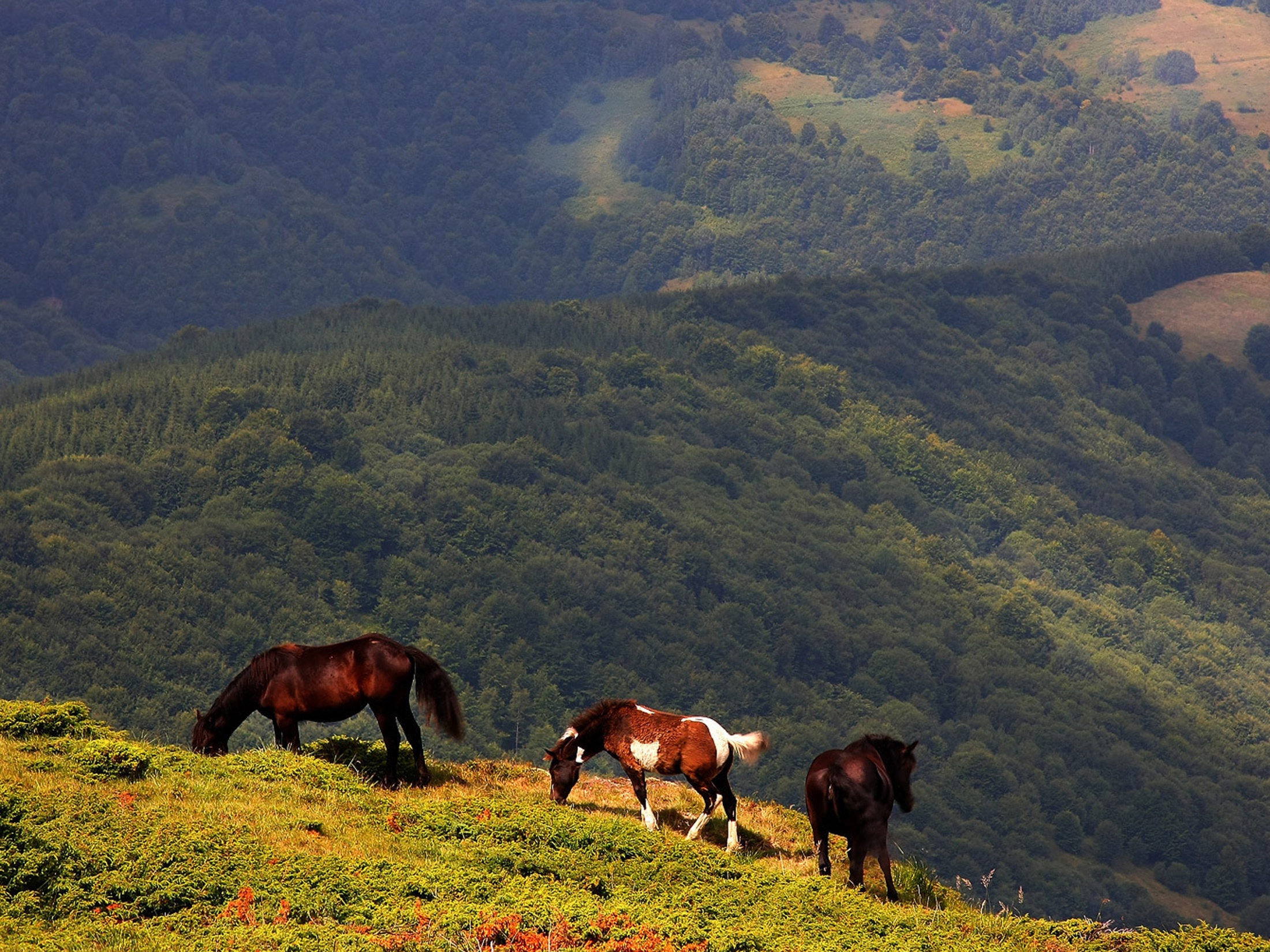 Stara planina  (Old mountain)
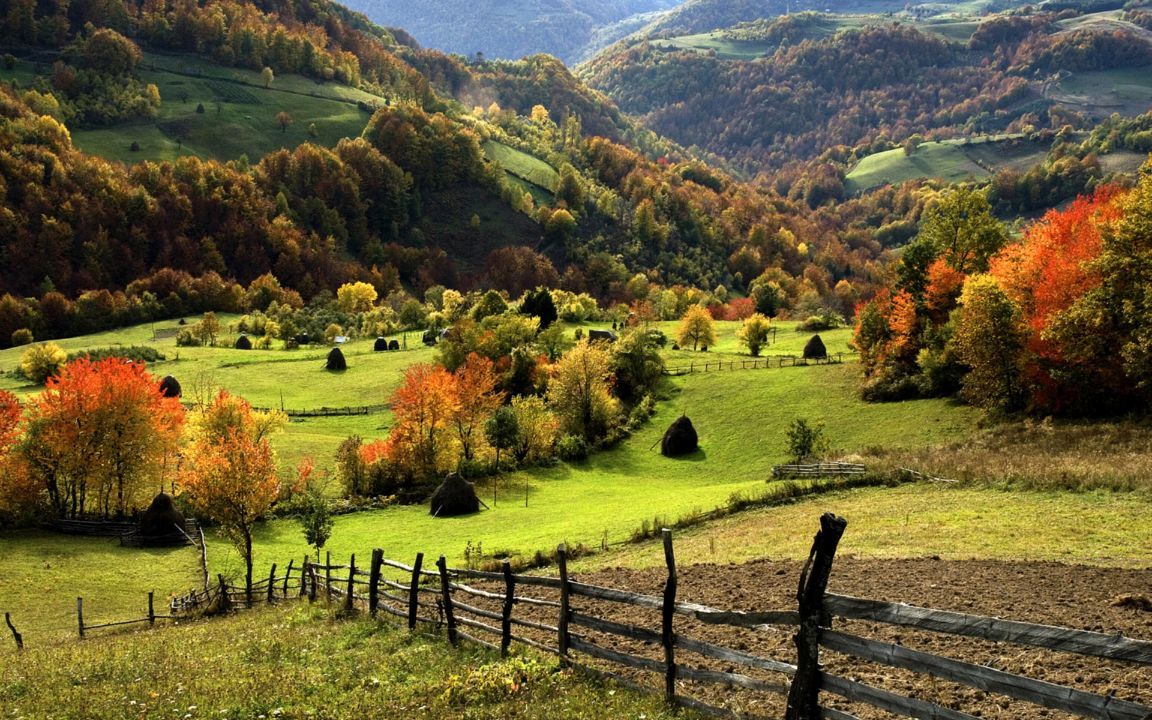 ZLATIBOR
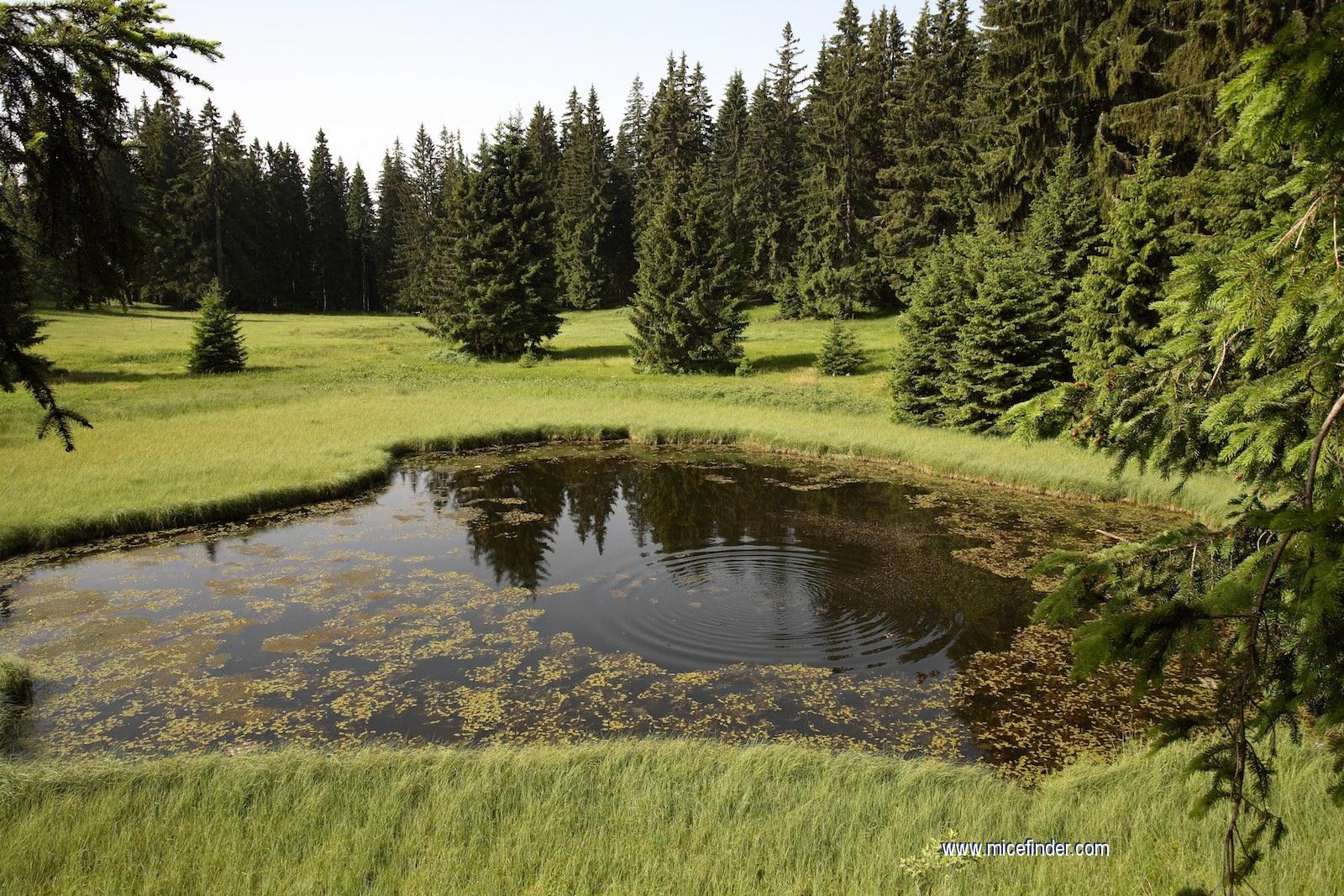 GOLIJA
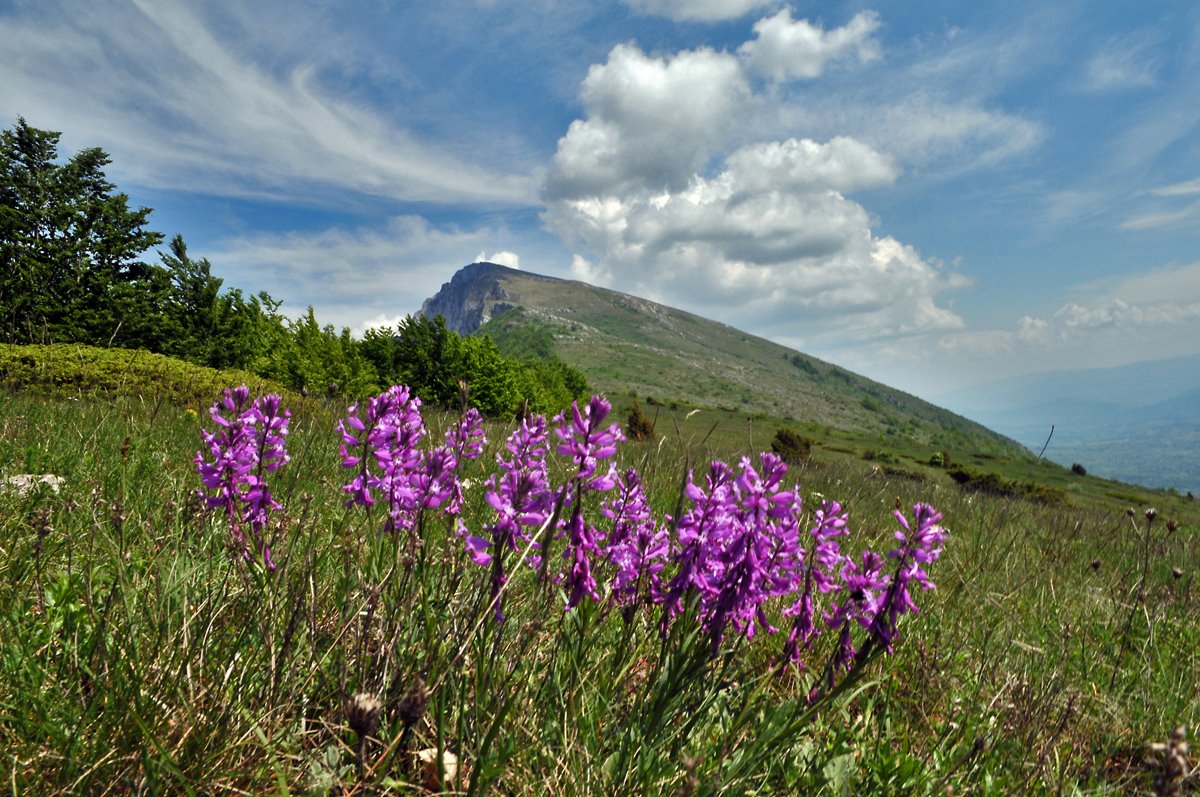 SUVA
 PLANINA
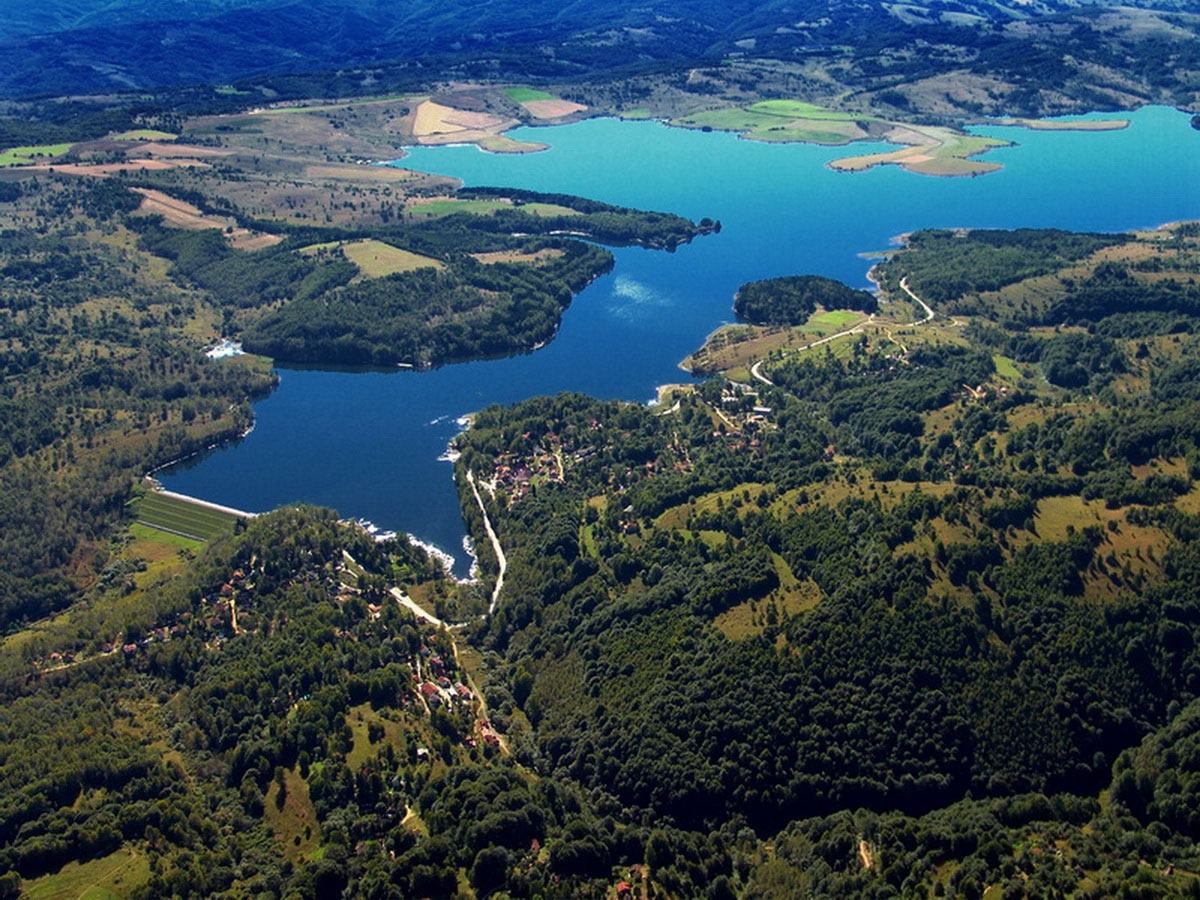 The biggest  lakes:

 Palićko,
 Đerdapsko,
 Zvorničko,
 Belo,
 Perućačko,
 Vlasinsko
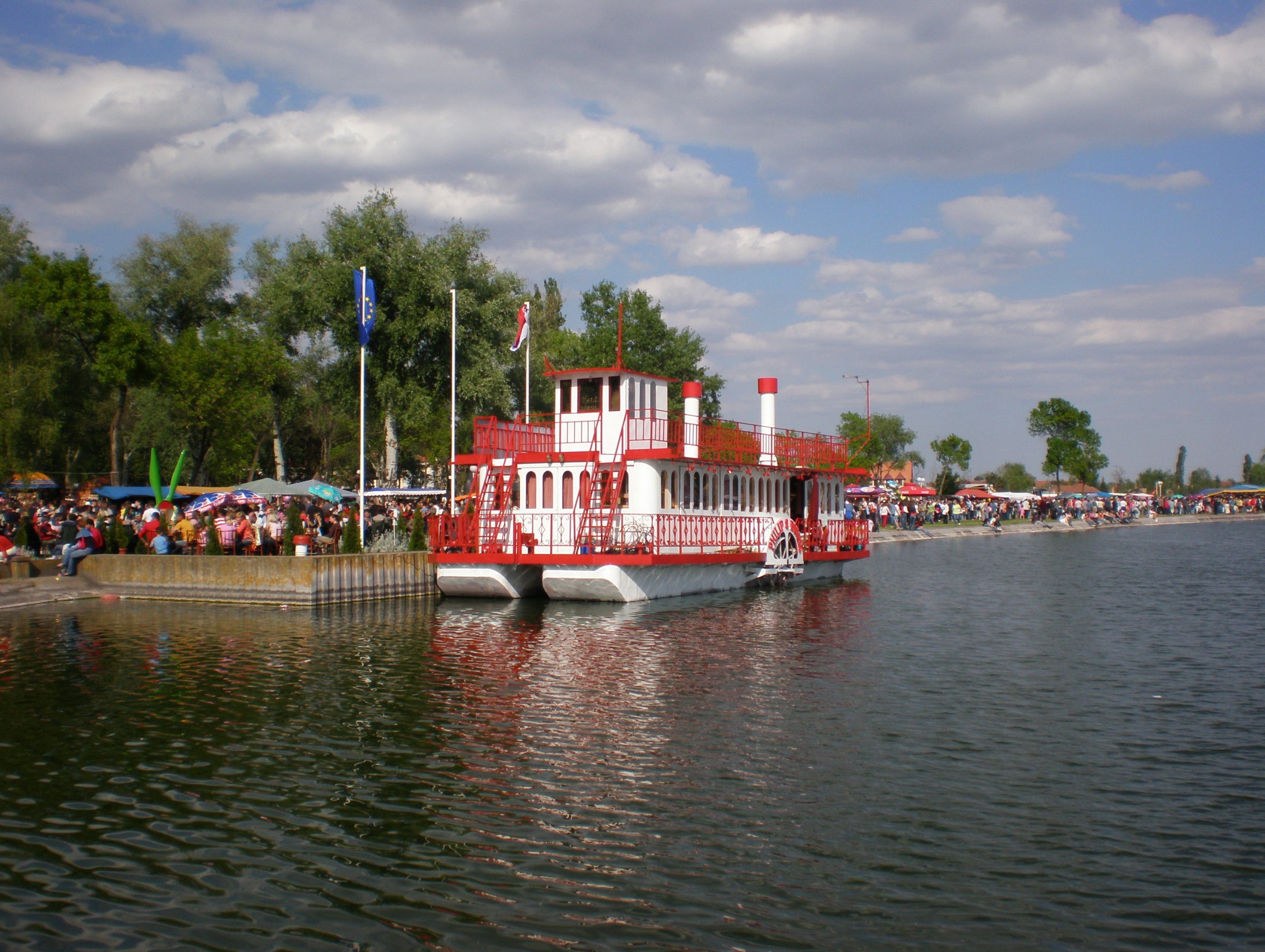 Palićko jezero
(Palicko Lake)
DJERDAPSKO JEZERO
(DJERDAP LAKE)
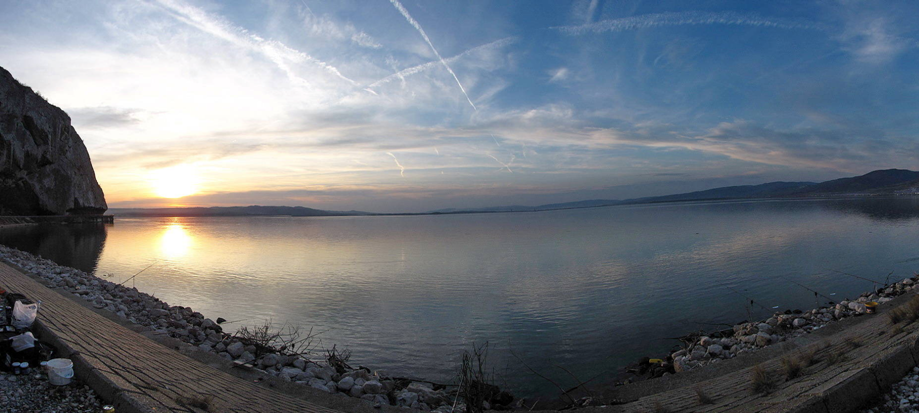 http://lakesinserbia.com/djerdap-lake
Sport in Serbia
People favorite sport in Serbia are: football, basketball, tennis, water polo, voleyball…
We are popular becouse of tennis… 
  Two words  NOVAK  ĐOKOVIĆ. 
Novak is a Serbian professional tennis player who is currently ranked world N0. 1.
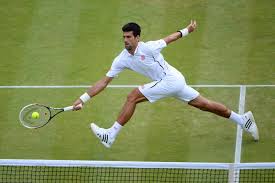 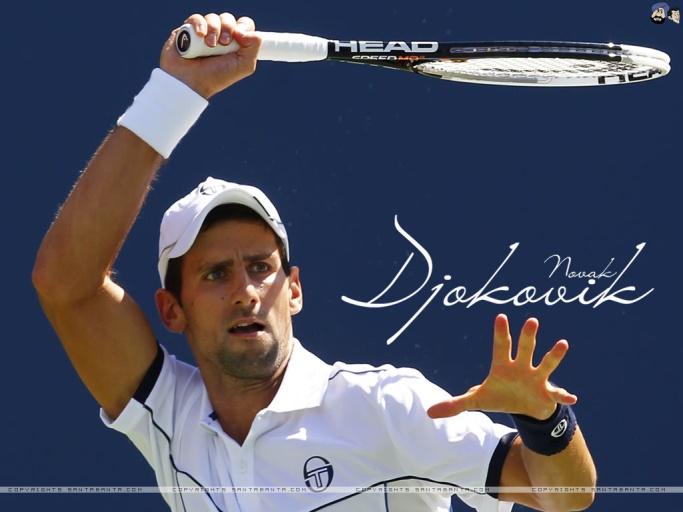 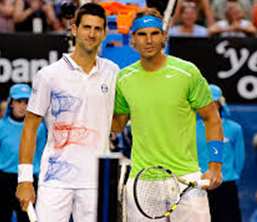 Novak Djoković
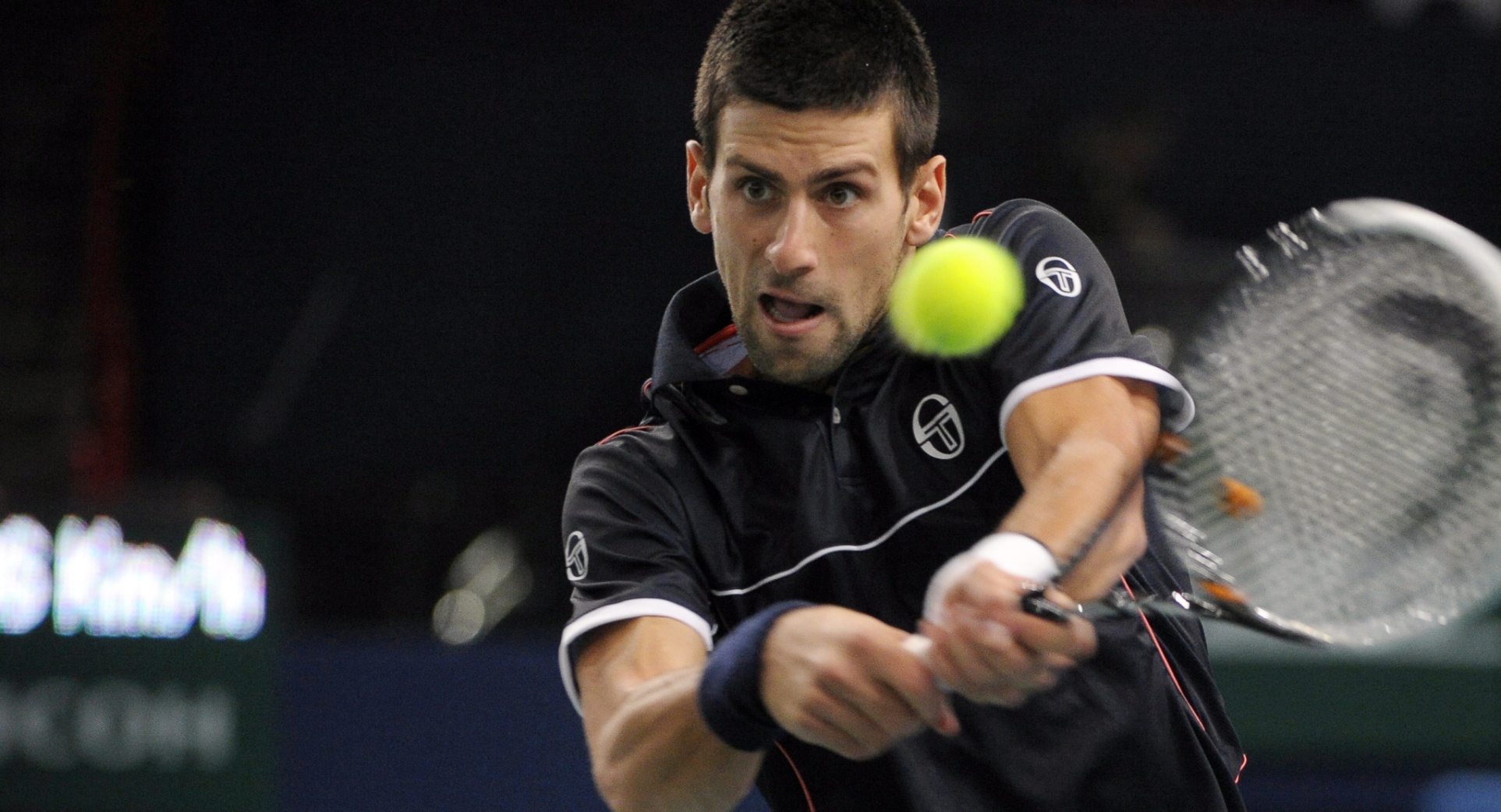 Our national  basketball team
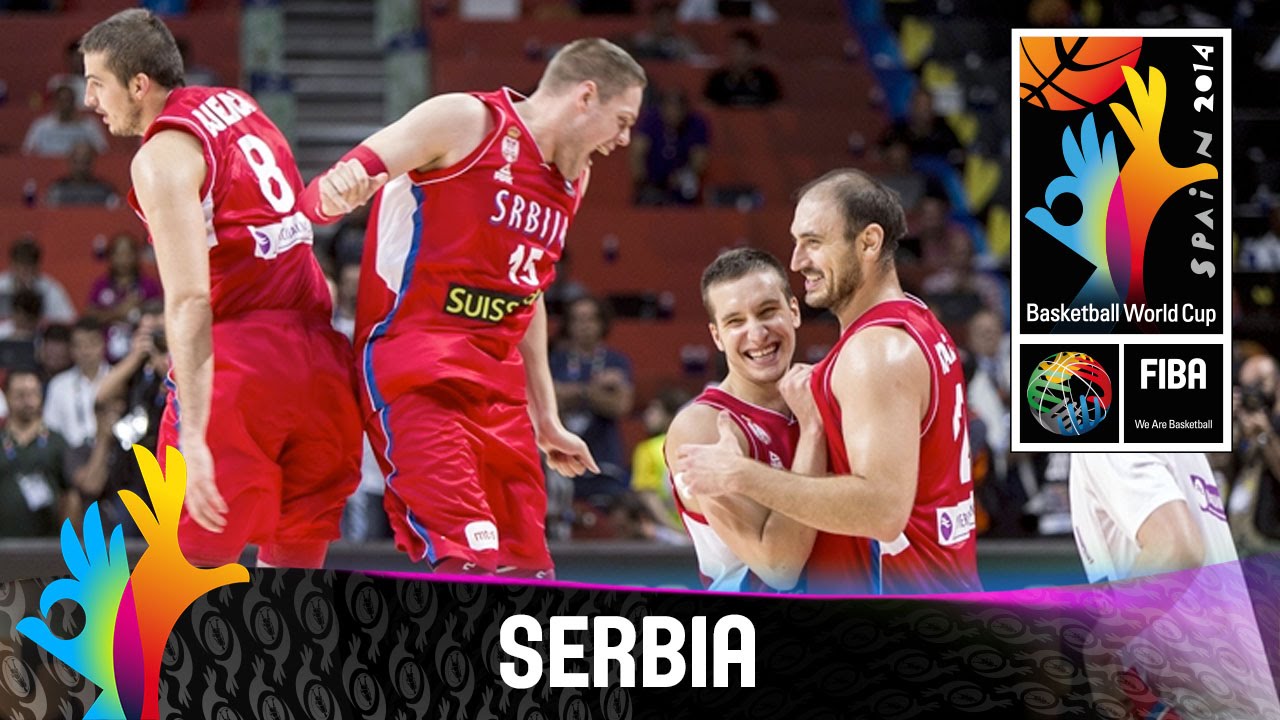 Our national  water polo team
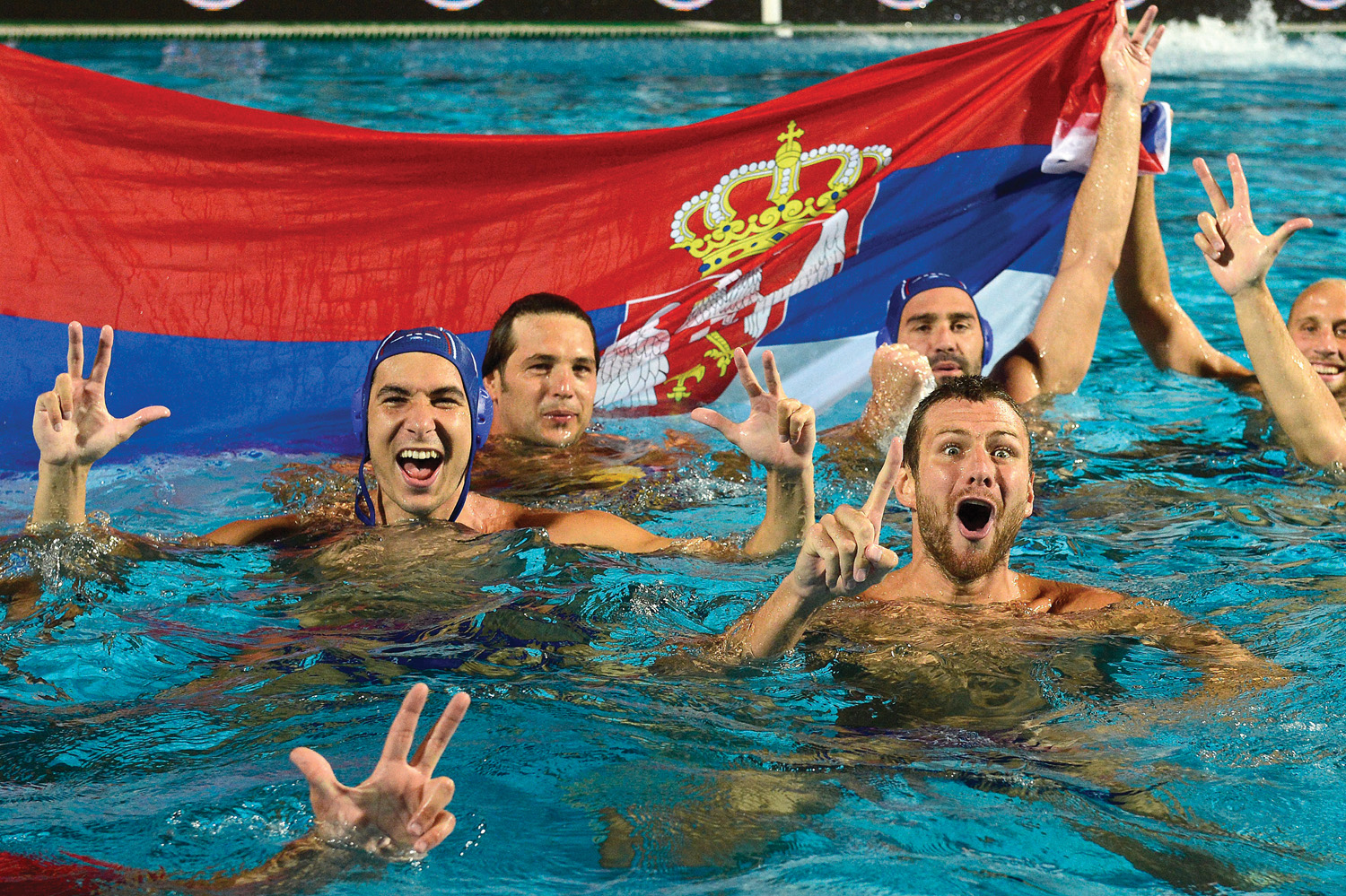 voleyball teams
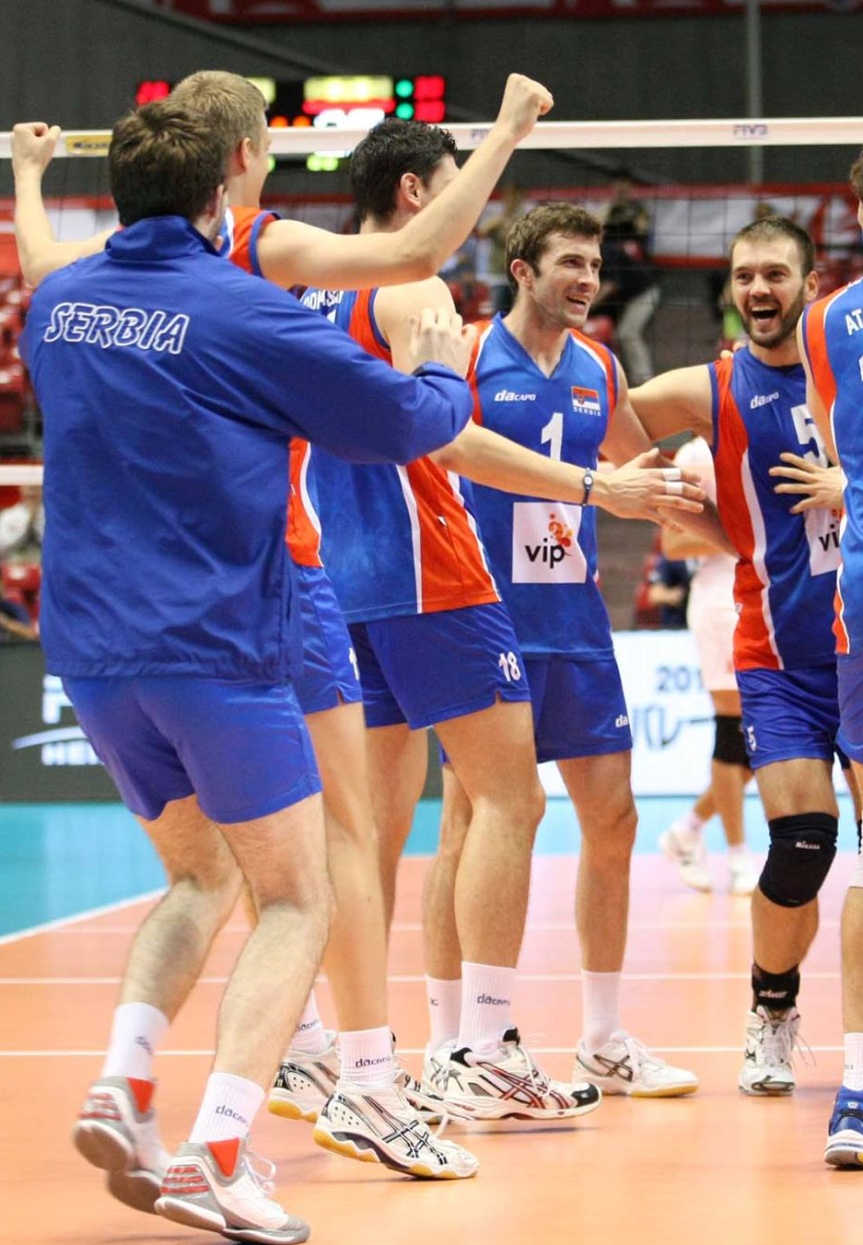 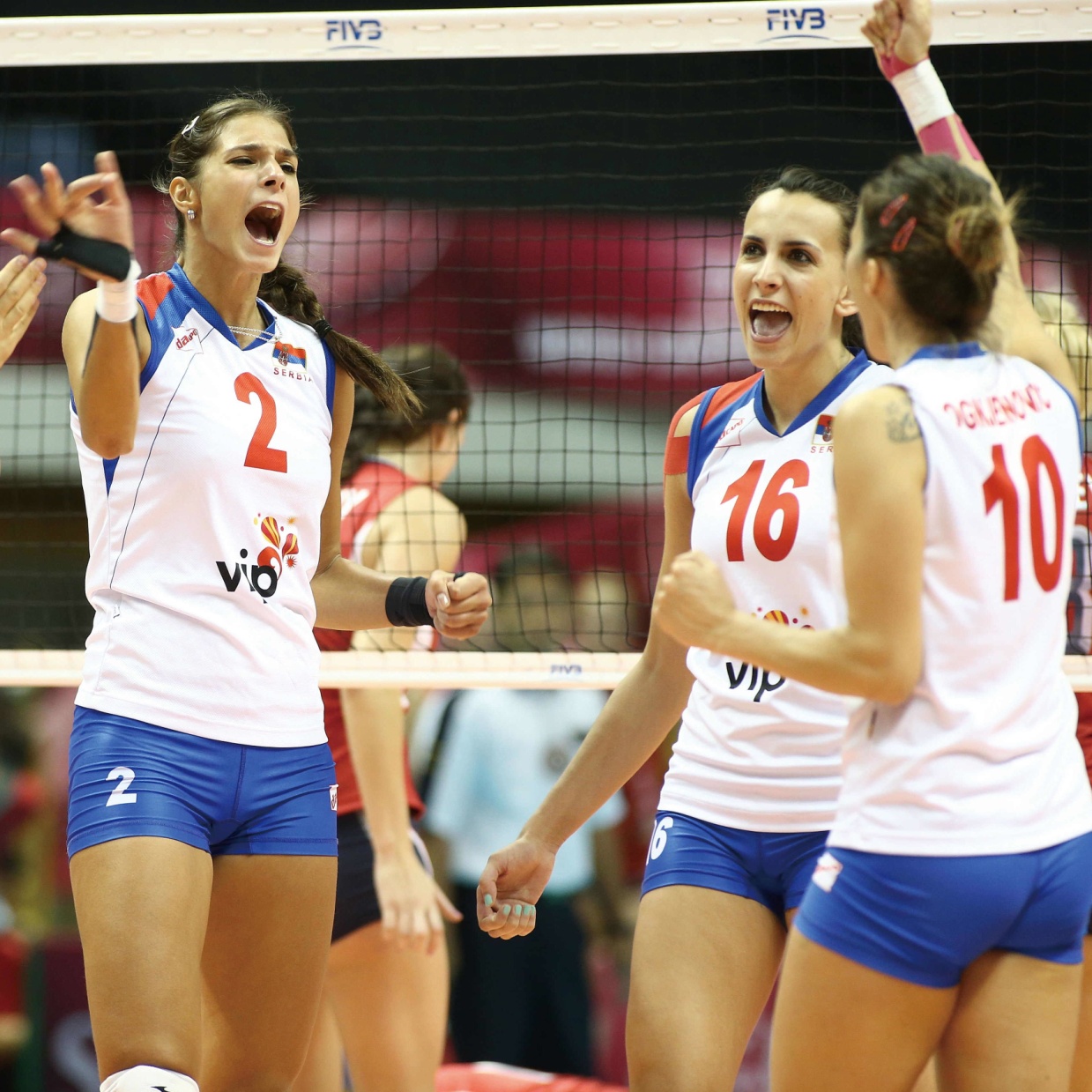 Worked: Milena Radović 